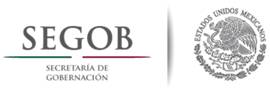 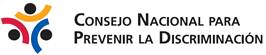 PRONAIND 2014-2018
MESA 7Abordando las líneas de acción: principales retos y áreas de oportunidad
OBJETIVOS
Reflexionar de manera conjunta sobre el PRONAIND, para poder generar estrategias de trabajo que lleven a la implementación de las líneas de acción.
Plantear retos y oportunidades.
Evidenciar la importancia del el papel de las y los enlaces del PRONAIND.
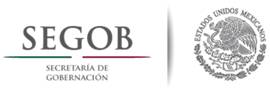 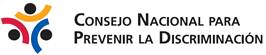 INTRODUCCIÓN AL PRONAIND
La no discriminación “no es únicamente la primera de las garantías individuales de la Constitución, sino una suerte de derecho llave que hace posible el acceso al ejercicio del sistema de derechos fundamentales. Es decir, es una condición indispensable para el ejercicio de los demás derechos.”

- Ricardo Bucio Mújica (2013). “Construyendo un México Incluyente”. México Social, num.41,  pág.9.
ARTÍCULO 1° DE LA CONSTITUCIÓN DE LOS ESTADOS UNIDOS MEXICANOS
Mandata a cada institución pública de todos los niveles de gobierno a promover, respetar y garantizar los derechos humanos
Eleva a rango constitucional el reconocimiento de los Derechos Humanos como fuente internacional
Establece el principio Pro Persona
Obligación del Estado y de todas las autoridades del Estado de promover, respetar, proteger y garantizar los derechos humanos de conformidad con los principios de universalidad, interdependencia, indivisibilidad y progresividad
Establecimiento de la obligatoriedad de prevenir, investigar, sancionar y reparar las violaciones a los derechos humanos
Reconoce el derecho a la igualdad y a la No Discriminación  (cláusula antidiscriminatoria)
MARCO JURÍDICO
Ley Federal para Prevenir y Eliminar la Discriminación
Corresponde al Estado:
ARTÍCULO 2
ARTÍCULO 3
MARCO JURÍDICO
Ley Federal para Prevenir y Eliminar la Discriminación
Art. 17.- El Consejo tiene como objeto (IV): Coordinar las acciones de las dependencias y entidades del Poder Ejecutivo Federal, en materia de prevención y eliminación de la discriminación
Art. 20.- Son atribuciones del Consejo (XXII): Elaborar, coordinar y supervisar la instrumentación del Programa, que tendrá el carácter de especial y de cumplimiento obligatorio de conformidad con la Ley de Planeación
¿QUÉ ES EL PRONAIND?
Es un programa de carácter especial.
Publicado en el DOF el 30 de abril del 2014.
Herramienta para la instrumentación de política pública desde la perspectiva de la igualdad y no discriminación.
Obedece a la Reforma Constitucional del 2011 así como a la Reforma de la Ley Federal para Prevenir y Eliminar la Discriminación.
¿QUÉ CONTIENE?
Está constituido por 242 líneas de acción 
Incluye 6 objetivos que a su vez se subdividen en 35 estrategias
Los objetivos responden a grandes problemáticas relacionadas con la discriminación en México
Cuenta con 24 líneas transversales para todas las dependencias y entidades de la APF
218 Líneas específicas para 52 dependencias y entidades
CARACTERÍSTICAS
Abarca seis esferas de acción: Administración y normativa; Defensa; Políticas públicas; De información, medición y evaluación; Cultural; y Armonización legislativa.

Incorpora la no discriminación como un derecho transversal y como derecho específico.

Incluye la interseccionalidad y discriminación múltiple.

Aborda el clasismo, racismo, machismo, homofobia y xenofobia como contexto situacional y estructural.
OBJETIVOS DEL PRONAIND
IMPORTANCIA DE LAS PERSONAS DESIGNADAS COMO ENLACES
Las personas designadas como enlaces tienen una función fundamental, pues son el canal de comunicación entre la institución y el Conapred.

De ahí que sea de vital importancia que las personas que sean enlaces puedan requerir información de las áreas dentro de sus instituciones y generar vínculos para que éstas conozcan el Pronaind.
EL ROL DE LAS Y LOS ENLACES
También es necesario que las personas designadas como enlaces entiendan la importancia de garantizar el derecho a la igualdad y la no discriminación.

Esto ayudará a que las y los enlaces se apropien del Pronaind y puedan usarlo como una herramienta guía y marco de colaboración intra e interinstitucional.
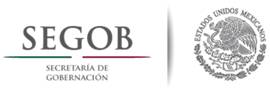 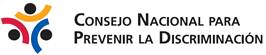 RETOS PARA LA IMPLEMENTACIÓN DEL PRONAIND

Pablo Yanes Rizo, Comisión Económica para América Latina y el Caribe, sede subregional México
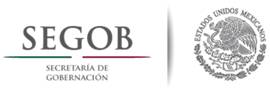 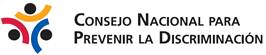 MECANISMO DE SEGUIMIENTO
JUSTIFICACIÓN
En el objetivo 4 del PRONAIND se establece la responsabilidad del Conapred, que con apoyo de la SHCP y la SFP coordinará el mecanismo de seguimiento y evaluación del Programa Nacional para la Igualdad y No Discriminación (Línea de Acción 4.3.3).
MECANISMO DE SEGUIMIENTO
OBJETIVO
Dar seguimiento puntual a la implementación del PRONAIND por parte de las instancias de la APF responsables de su operación, y aportar en la toma de decisiones para mejorar el logro de los objetivos.
MECANISMO DE SEGUIMIENTO
OBJETIVOS ESPECIFICOS
Propiciar el diálogo, la coordinación, para la instrumentación del PRONAIND entre las instancias públicas responsables. 
Dotar de información periódica y conocimientos a las instituciones públicas involucradas para la toma de decisiones en el proceso de implementación y ajustes al PRONAIND.
Obtener información periódica para el monitoreo de la gestión de las instancias públicas.
Obtener información periódica que permita conocer y valorar los avances en relación con los objetivos del PRONAIND.
Presentar oportunamente informes públicos de avance y cumplimiento del PRONAIND.
MECANISMO DE SEGUIMIENTO
PRINCIPALES ACTORES
Enlaces
Entidades coordinadoras
Red de Enlaces
Sociedad Civil
Grupos de trabajo Ad Hoc
MECANISMO DE SEGUIMIENTO
LA IMPORTANCIA DE LAS PERSONAS DESIGNADAS COMO ENLACES
¿Quiénes son? Personas del servicio público designadas por cada institución responsable del seguimiento a la implementación del PRONAIND 
¿Cuál es su rol? Son los interlocutores responsables de la institución pública a la que pertenecen para el cumplimiento del PRONAIND y de la información del cumplimiento de sus líneas de acción
MECANISMO DE SEGUIMIENTO
HERRAMIENTAS METODOLÓGICAS Y CONCEPTUALES
PROGRAMA DE TRABAJO: Herramienta de planeación definida por cada Dependencia y/o Entidad a partir de las líneas de acción bajo su responsabilidad, concretada con las acciones puntuales y coherentes planificadas presupuestariamente y con tiempos determinados, viables su operación. 
FORMACIÓN Y CAPACITACION: El CONAPRED prevé la posibilidad de ofrecer herramientas y espacios de  capacitación y formación a los Enlaces del PRONAIND para apoyar la implementación del programa.
MECANISMO DE SEGUIMIENTO
HERRAMIENTAS METODOLÓGICAS Y CONCEPTUALES
MANUAL PARA IMPLEMENTACIÓN DEL PRONAIND: Actualmente se está trabajando una Guía para la Red de Enlaces del PRONAIND, cuya finalidad es apoyar la comprensión de las líneas de acción. 

CATÁLOGO DE MEDIDAS PARA LA IGUALDAD: Recopilación conceptual y ejemplificativa de las medidas para la igualdad que pueden implementar las instituciones públicas. 

MATERIALES Y METODOLOGÍAS VARIAS. El Conapred cuenta con un acervo de ofertas que pueden apoyar la implementación del PRONAIND.

ASESORÍA: A través de las personas funcionarias del CONAPRED y de un catálogo de especialistas que pueden ser contactados por las instituciones para asesorar en materia antidiscriminatoria.
PRINCIPALES RETOS
MECANISMO DE SEGUIMIENTO
¿Qué otros retos podemos identificar para la operación del PRONAIND?
¿Qué estrategias se podrían desarrollar para ello?
¿Qué mecanismos de comunicación podrían existir entre CONAPRED y las instituciones de gobierno para fortalecer la implementación del Programa?
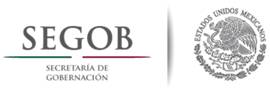 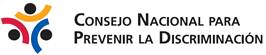 GRACIAS
WWW.CONAPRED.ORG.MX
@CONAPRED